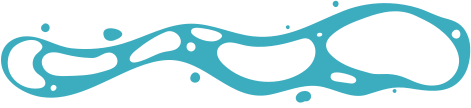 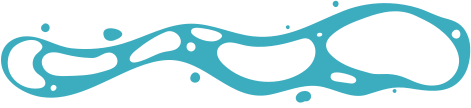 JONÁŠ
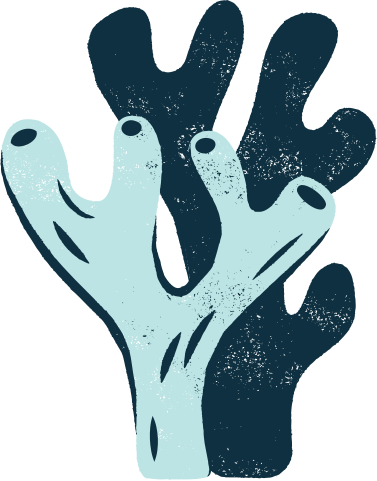 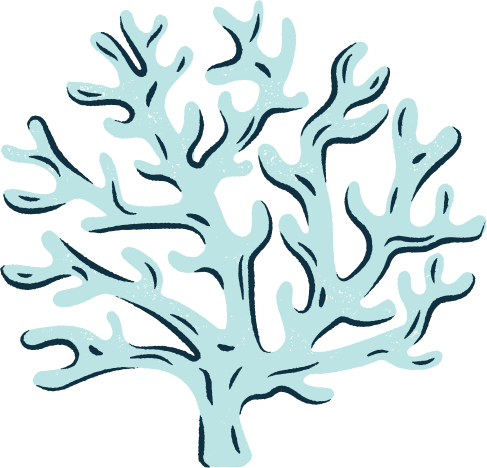 kapitola 1.
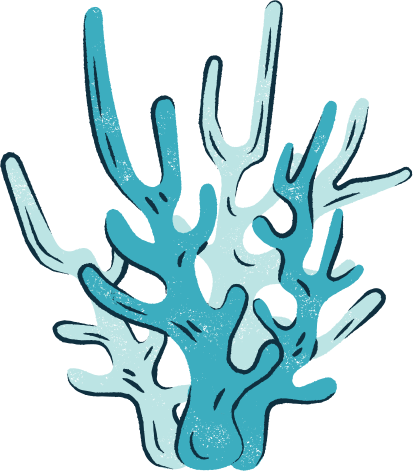 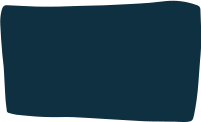 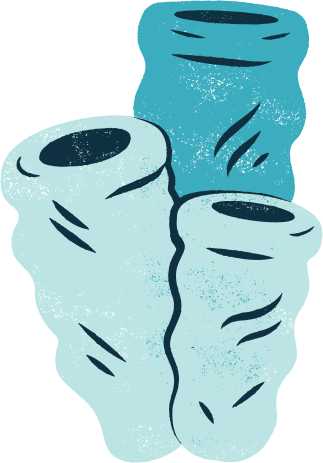 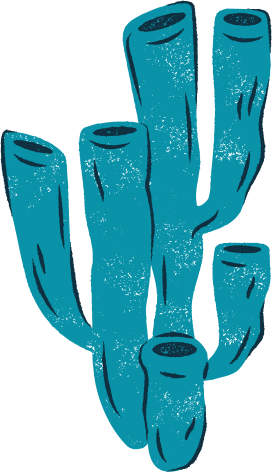 Raz zaznelo slovo Hospodina Jonášovi, Amittajovmu synovi: „Vstaň, choď do Ninive, do veľkého mesta, a volaj proti nemu, lebo jeho zloba vystúpila predo mňa.“ Jonáš vstal, aby ušiel spred tváre Hospodina do Taršíša. Zišiel do Jafy a našiel loď, ktorá práve odchádzala do Taršíša. Zaplatil cestovné a nastúpil na ňu, aby s nimi odišiel spred tváre Hospodina do Taršíša. Hospodin však zoslal smerom k moru veľký vietor, takže sa na mori strhla veľká búrka. Zdalo sa, že loď stroskotá. Námorníci sa zľakli a každý volal o pomoc k svojmu bohu. Potom pohádzali do mora náklad, ktorý bol na lodi, aby ju odľahčili. Jonáš však zišiel do vnútra lode, ľahol si a hlboko zaspal. Prišiel k nemu kapitán a povedal mu: „Ako to, že spíš?! Vstaň a volaj k svojmu Bohu! Azda si Boh na nás spomenie, aby sme nezahynuli.“
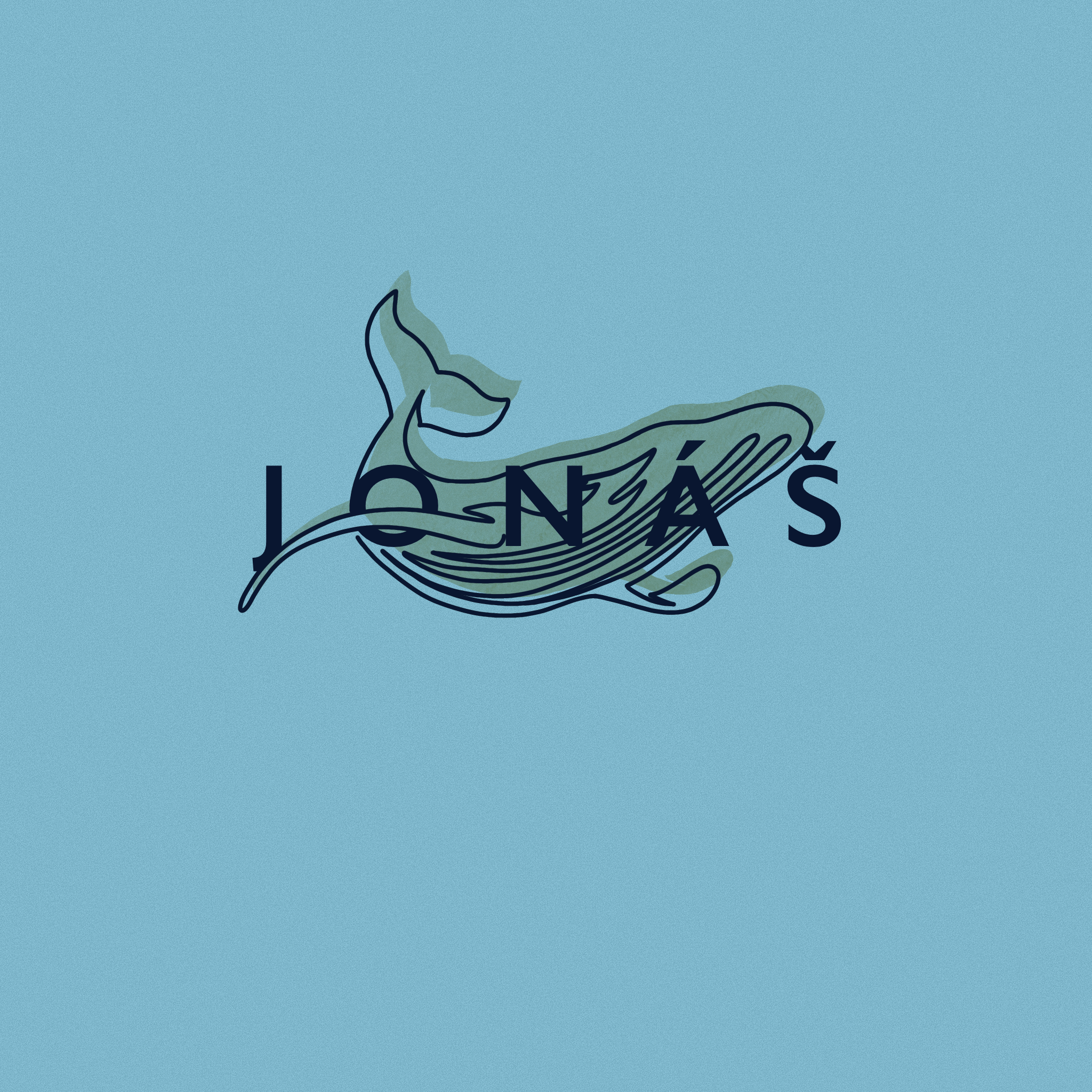 Čo vieme o Jonášovi z 1. verša?
Ako Jonáš reagoval na Božie volanie (1,3)?
Čo sa stalo s Jonášovými plánmi (1,4)? Ako reagovali námorníci (1,5)?
Cestujúci sa dohovorili: „Poďte, losujme, aby sme sa dozvedeli, pre koho nás stihlo toto zlo.“ Hodili lósy a lós padol na Jonáša. Povedali mu: „Nože nám povedz, pre koho nás stihlo toto zlo? Aké je tvoje zamestnanie a odkiaľ prichádzaš? Z ktorej si krajiny a z ktorého si národa?“ Povedal im: „Som Hebrej a mám bázeň pred Hospodinom, Bohom nebies, ktorý utvoril more a súš.“ Vtedy mužov zachvátila veľká bázeň a povedali mu: „Čo si to spáchal?!“ Vedeli totiž, že je na úteku spred tváre Hospodina, lebo im to povedal. Spýtali sa ho: „Čo máme s tebou urobiť, aby sa more pod nami utíšilo?“ More sa totiž búrilo čoraz väčšmi. Odpovedal im: „Chyťte ma, hoďte do mora a more pod vami sa utíši, lebo viem, že pre mňa vás postihla táto veľká búrka.“ Potom muži veslovali, aby sa vrátili k pevnine, ale nemohli, lebo more sa proti nim búrilo čoraz väčšmi. Potom volali k Hospodinovi a hovorili: „Ach, Hospodin, nech nezahynieme kvôli životu tohto muža a neuvaľ na nás nevinne vyliatu krv. Veď ty si Hospodin a urobil si, ako sa ti páčilo.“ Nato chytili Jonáša, hodili ho do mora a more prestalo zúriť. Mužov zachvátila veľká bázeň pred Hospodinom. Obetovali Hospodinovi obetu a zaviazali sa sľubmi.
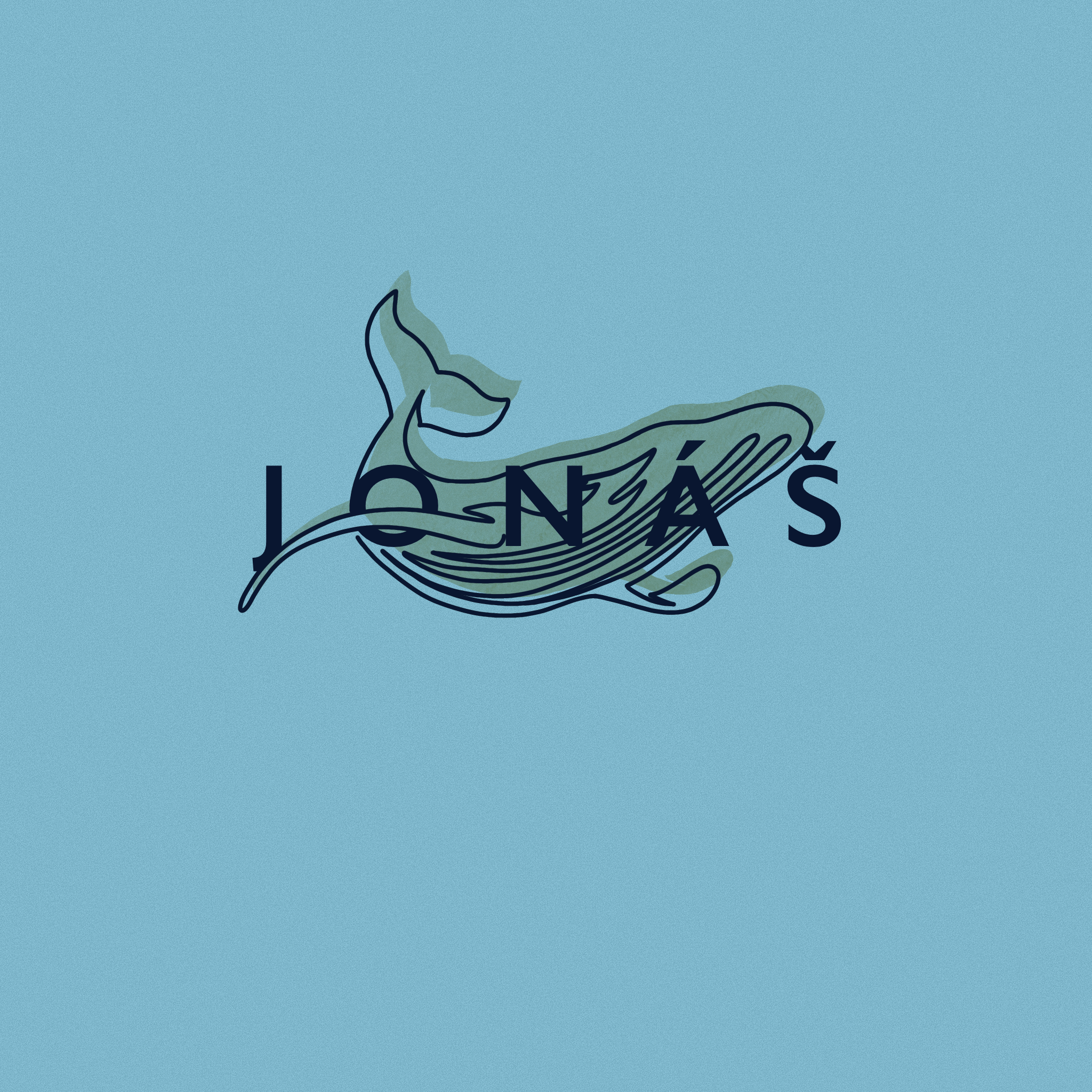 Čo sa posádka dozvedela z vyžrebovaného osudia (1,7 – 10)? Vymenujte aspoň tri veci, ktoré zistili o Jonášovi.
Prečo boli muži znepokojení, keď počuli Jonášovu odpoveď (1:10)?
Čo urobili muži po vypočutí Jonáša (1,11)? Čo im Jonáš poradil (1,12)?
Ako muži reagovali na Jonášov návrh (1,13)? Prečo si myslíte, že takto reagovali? Ako sa stalo, že sa búrka zhoršila?
Čo robili muži ďalej (1,14 – 15)? Ako sa to líši od verša 5?
Čo sa stalo s búrkou po vhodení Jonáša do mora (1,15)? Ako potom reagovali muži (1,16)?
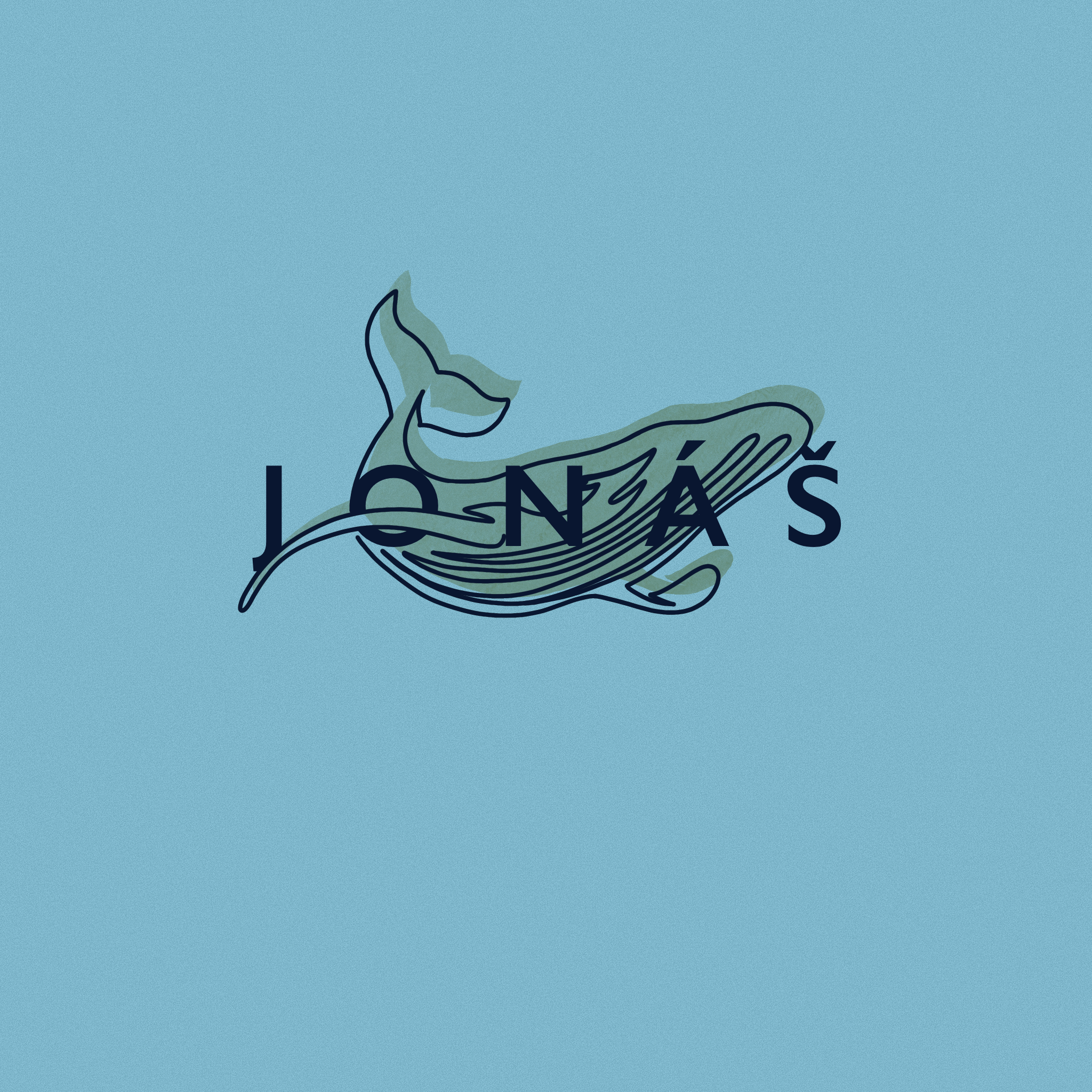 Čo predpovedala Jonášova skúsenosť troch dní a nocí v bruchu ryby? Ako to vieme? Pozri Matúš 12,39 – 40. V čom sa Jonášov život ako proroka v tejto knihe líši od Ježišovho života?
Myslíte si, že sa Boh snažil priviesť Jonáša k pokániu, alebo ho jednoducho potrestal za jeho neposlušnosť? Prečo si to myslíte?
Čo je podľa vás hlavnou myšlienkou 1. kapitoly? Poslúchli ste niekedy otvorene Pána Boha? Dokázali by ste povedať niektoré dôsledky?
Vymenujte niektoré dôvody, prečo Boží ľudia neposlúchajú Hospodina. Na aké formy neposlušnosti ste najviac náchylní? Prečo?